COMMISSION 3

Statistiques, prospective et planification
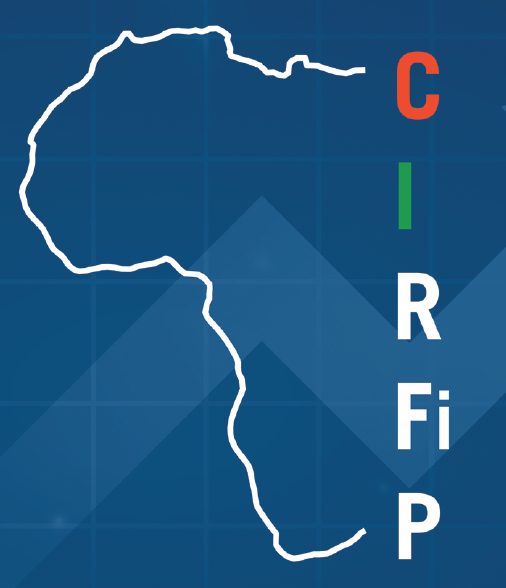 Budgétisation sensible au genre
MISE EN ŒUVRE DE LA BUDGETISATION SENSIBLE AU GENRE AU BENIN
Direction Générale du Budget – Ministère de l’Economie et des Finances
Abidjan, 20 – 23 novembre   2023
PLAN DE PRESENTATION
2
Conception et contenu des réformes
Généralités
3
Conception et contenu des réformes
Cadre juridique
4
Conception et contenu des réformes
Cadre juridique
5
Cadre institutionnel
6
Mise en place de la réforme
Coordonnée par le MEF - réforme budgétaire axée sur la performance
Comité BSG sous la supervision du Directeur Général du Budget avec équipe projet
Pool de Formateurs référents (22)
Comité élargi
7 secteurs pilotes : Agriculture, Elevage et Pêche, Affaires Sociales et Microfinance, Energie, Enseignement maternel et primaire, Santé, Développement et Economie et Finances
Ils ont été accompagnés et formés
Internalisation des  compétences
Accompagnement technique financé par l’Union Européenne
Soutien GIZ
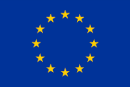 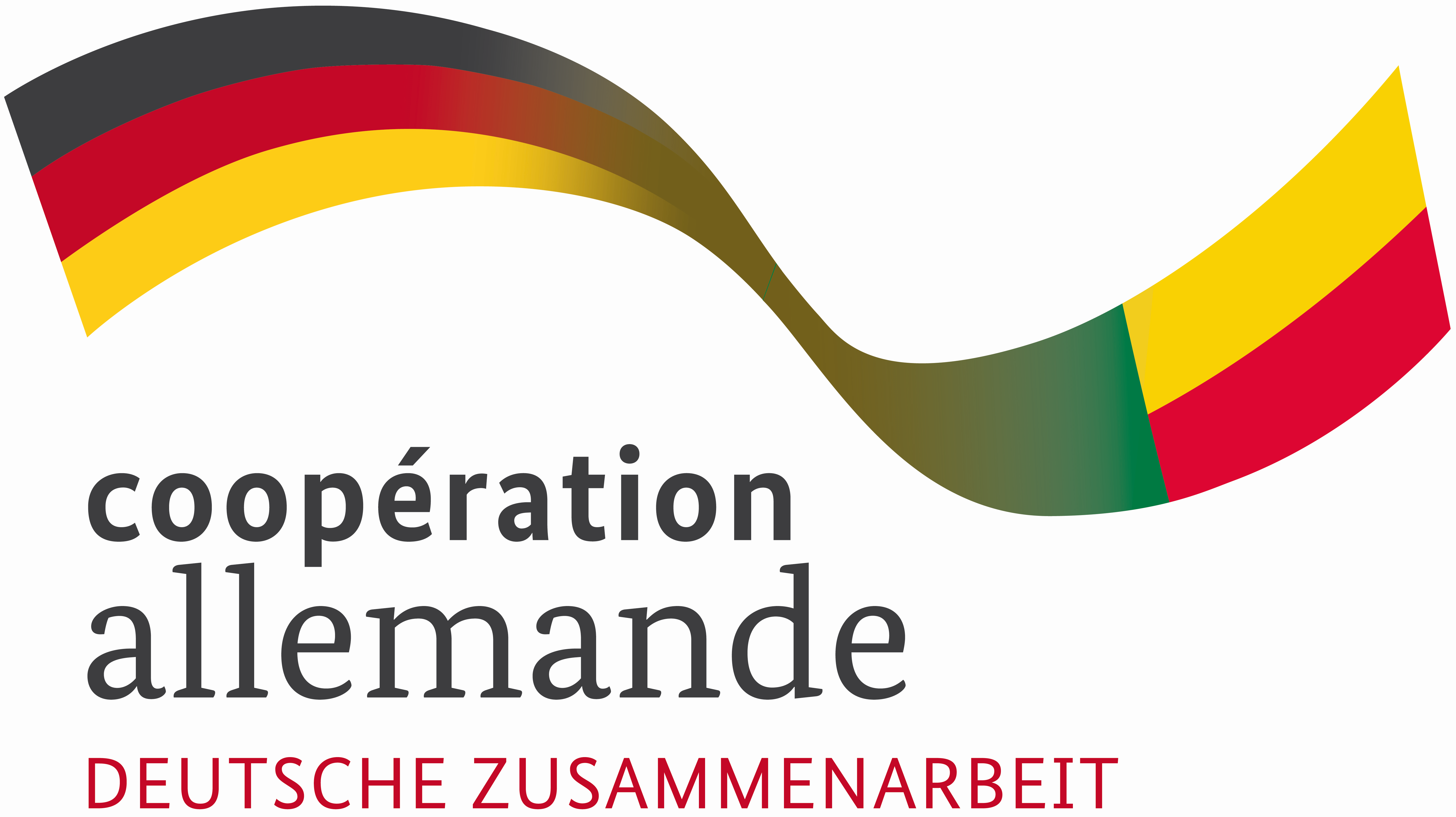 Généralisation
Expérimentation de la BSG
Préparation de la généralisation
Initiatives BSG
2023
2022
2019
7
Directive BSG
Comment procéder ?
5 étapes
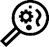 S’appuyer sur le RAP et Rapport sur le Genre
Il faut des données statistiques / causes des inégalités /Arbre problèmes
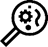 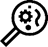 « Chaîne de résultats sensible au genre » y compris moyens utilisés (actions, projets et activités budgétisés) – canevas révisé du DPPD-PAP
Critères d’établissement des priorités
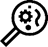 Source : Directive BSG, Bénin, 2023
8
Production systématique depuis 2021 d’un rapport sur l’analyse de la sensibilité du budget au genre, comme annexe aux documents du projet de loi de finances ; 
Elaboration des mallettes de formation sur la BSG par le pool de formateur ;
Elaboration depuis juillet 2021 de directives sur la BSG en annexe à la circulaire portant lettre de cadrage adressée aux ministères et institutions de l’Etat détaillant le processus et les étapes clés. 
Cette note circulaire a favorisé la réalisation des études diagnostiques genres dans les sept (07) ministères pilotes. 
Expérimentation du marquage des activités sensibles au genre (Catégorisation des activités/actions/programmes budgétaires sur leur sensibilité au genre selon une approche botton up)
9
Atouts
Difficultés
Atouts et difficultés
Volonté politique manifeste ;
Très forte adhésion et mobilisation de l’ensemble des acteurs : ministériels sectoriels ;
Mise en place d’une structure dédiée au sein du ministère ; chargé des finances pour appuyer la généralisation de la BSG ;  
Mise en place d’un comité de pilotage élargi aux ministères sectoriels.
Faibles moyens pour la réalisation des diagnostics sectoriels genre
10
Perspectives 
la mise en place d’un véritable guide de la budgétisation sensible au genre par l’approfondissement des directives sur la budgétisation au genre ;
l’appui des ministères sectoriels à la réalisation de diagnostics genre et de notes sectorielles dans le cadre du processus de généralisation de la BSG ;
la poursuite de l’expérimentation du marquage des activités sensible au genre ainsi que du suivi de leurs exécution ;
la mise en place d’une base de données d’indicateurs spécifiques de mesures des résultats en matière de lutte contre les fractures et inégalités basées sur le genre ; 
l’extension du processus à l’ensemble des ministères ;
le développement et le déploiement d’un vaste programme de formation en vue de l’appropriation et de la mise en œuvre des outils ;
la sensibilisation des diverses parties prenantes ; notamment les organisations de la société civile, les parlementaires,   en vue de la refonte des mentalités au profit de l’égalité des sexes.
11
Merci de votre aimable attention
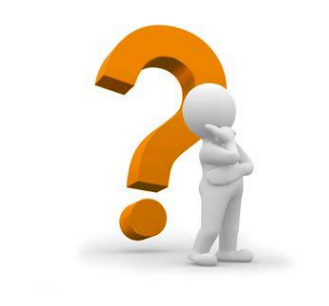 12